Københavns Kommune
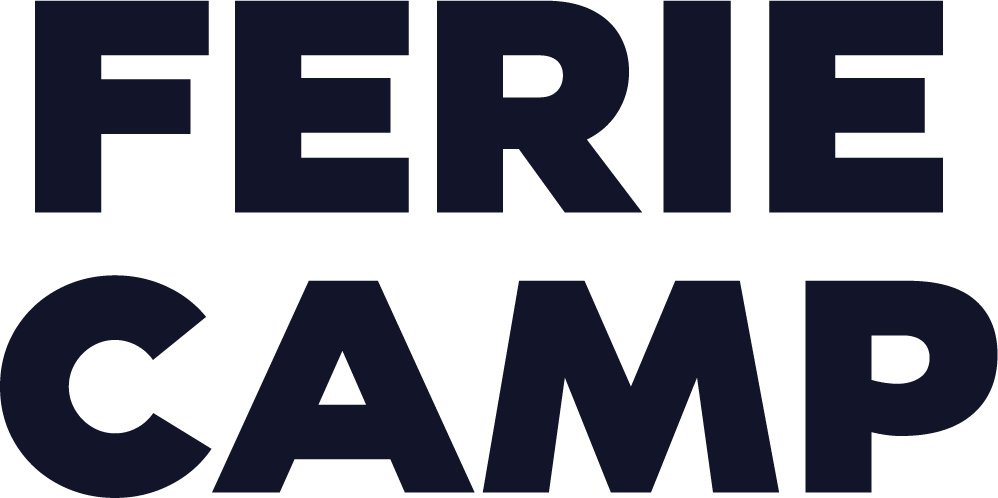 Designguide- Sådan layouter I selv etgodt FerieCamp program/flyer
Sidehoved
1
2
Steps
Planlægning
Layout af programmer & flyers
Grafisk materiale &  fotobibliotek
Send til tryk & deadlines
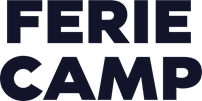 3
Planlægning
Før I begynder at layoute jeres programmer og flyers, skal I tage stilling til, hvilken software I vil bruge. Det kan fx være:

FerieCamp skabelon (Tilsendt Powerpoint skabelon udviklet af FerieCamp sekretariatet)*
InDesign (Adobe program til layout og design af trykmaterialer) *
Canva (Online designplatform til layout og design)
Word (Ikke dedikeret til layout, men kan bruges)
PowerPoint (Ikke dedikeret til layout, men kan bruges)
Andre online programmer til layout

*Anbefalet (af både sekretariatet og trykkeriet)
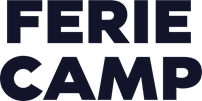 4
Planlægning
Nu skal I finde ud af, hvad jeres program og flyers skal indeholde af informationer. Husk altid at mindre tekst gør det mere læsevenligt. Nedenstående er vigtige informationer som skal med:

Overskrift hvor FerieCamp indgår (brug gerne vores logo – se slide nr. 14)
Navn på lokationen/basen/bydel
Lokationen/basens adresse
Datoer/dage/periode for afholdelse af jeres camp
Jeres program/aktiviteter/aktivitetsudbyder
Tilføj evt. også:
Det er gratis at deltage
 Husk madpakke og drikkedunk
 Det kræver ikke tilmelding
 Læs mere på feriecamp.dk
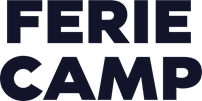 5
Layout af trykfiler- programmer & flyers
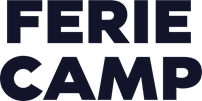 6
Layout af PROGRAM – vigtige pointer
FerieCamp navnet skal fremgår tydeligt på jeres programmer
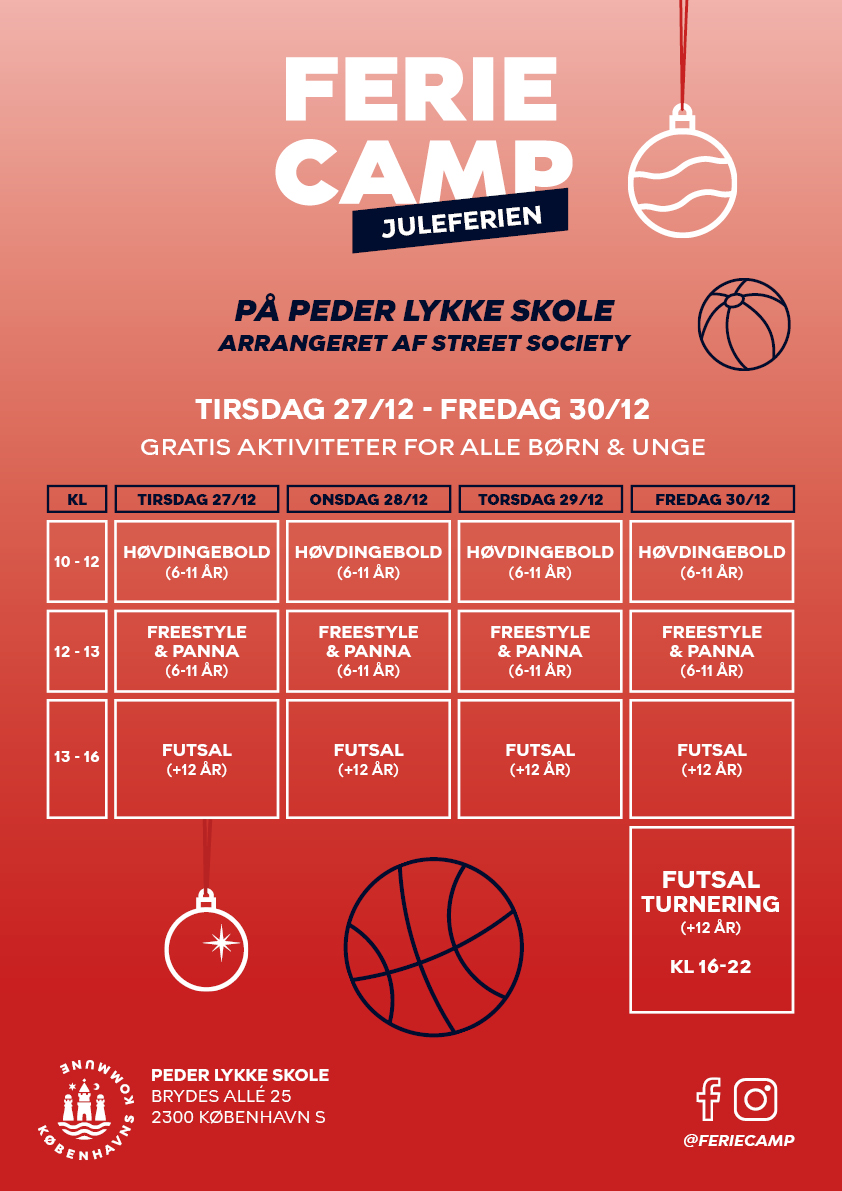 Det er obligatorisk, at I skal lave et program, da det bliver lagt på vores hjemmeside og til promovering af kommende FerieCamp.
Et program kan se ud på mange forskellige måder. Vi anbefaler, at I opsætter programmet I et skema eller som enkelte aktiviteter, så det er let forståeligt for børnene.
Husk at FerieCamp navnet skal fremstå tydeligt I overskriften på jeres program.
Husk altid at have Københavns Kommunes logo på jeres programmer (skal fremgå småt).
KK’s logo skal være på jeres programmer I småt
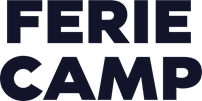 7
Tre gode eksempler på programmer
Hvis i vælger at bruge FerieCamps skabeloner (de tilsendte PowerPoint skabeloner), så har vi lavet to forskellige skabeloner pr. ferie, som minder om nedenstående. Vælg den skabelon som passer jeres program bedst.
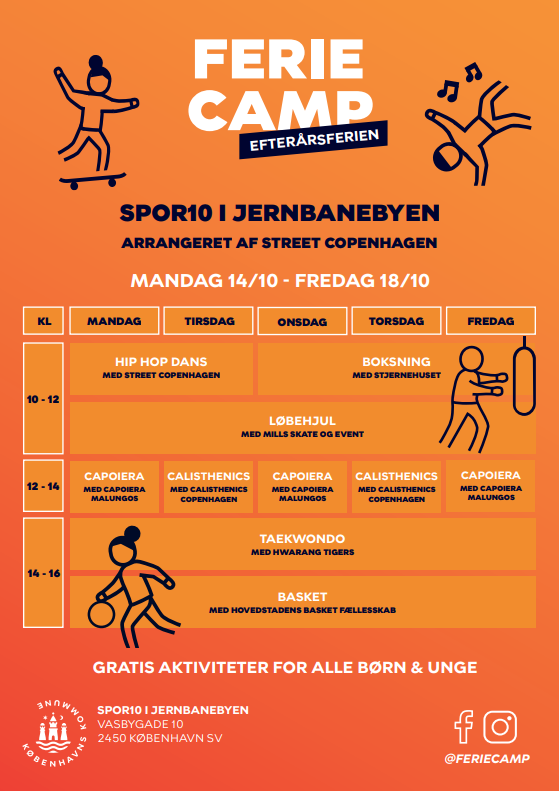 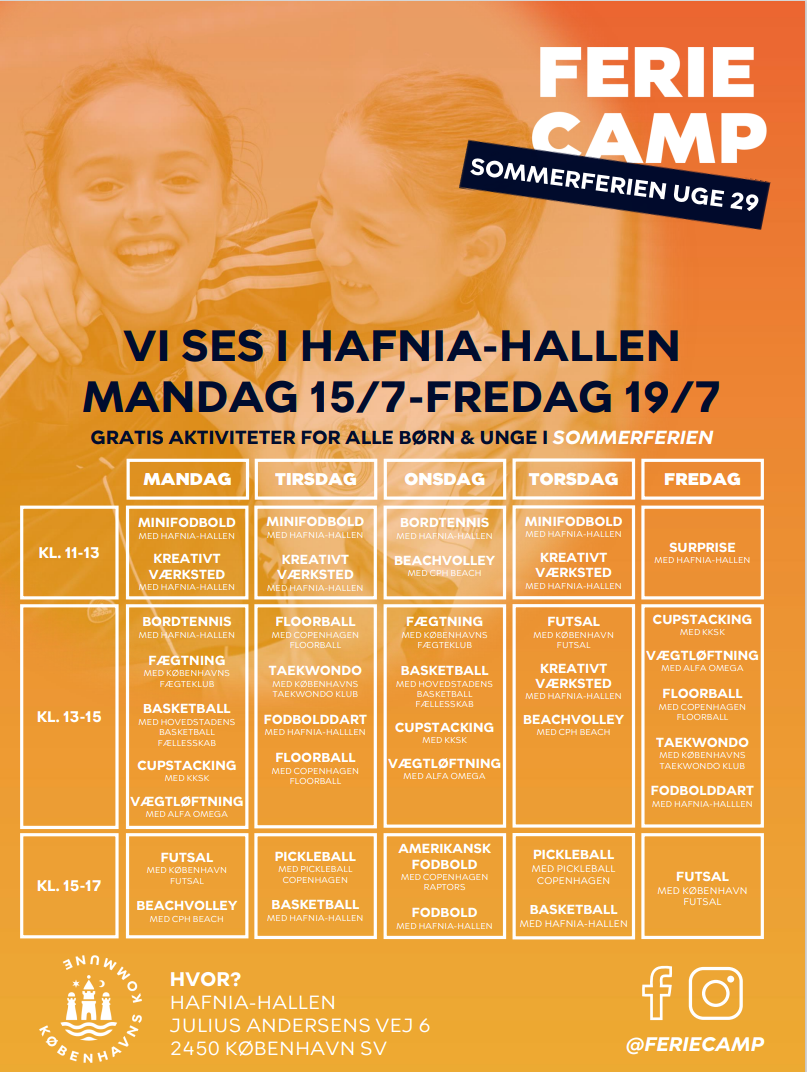 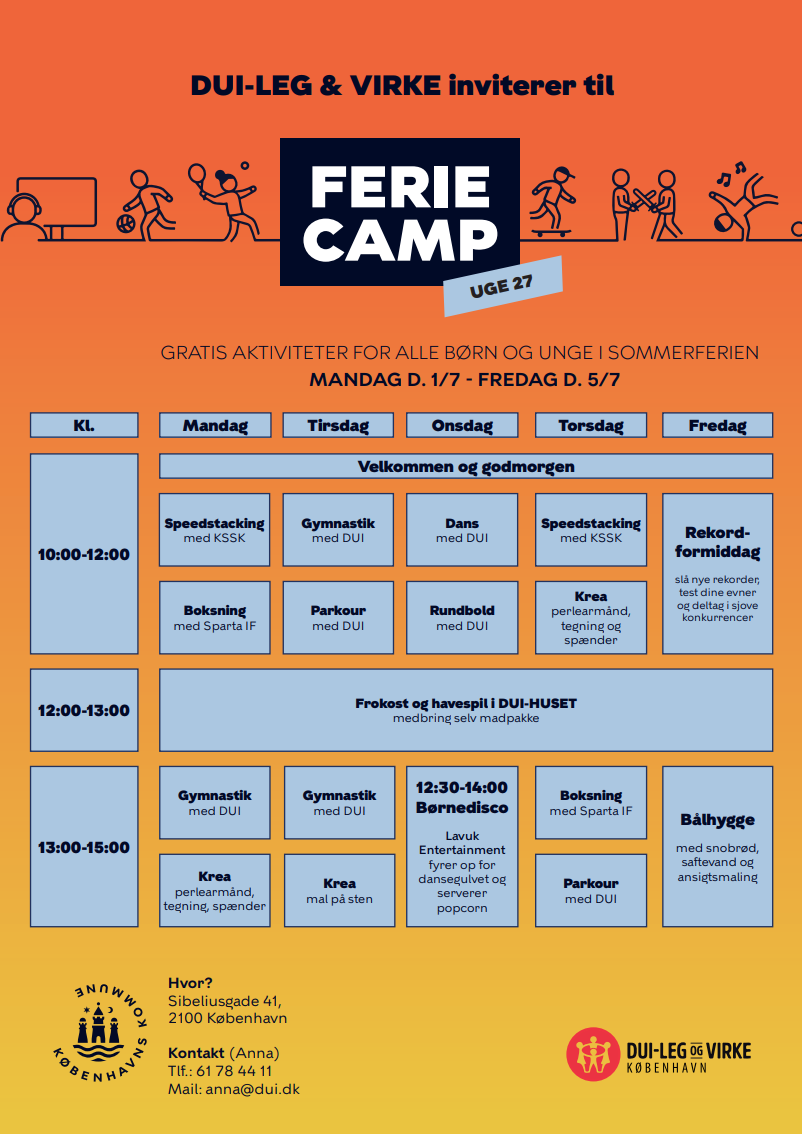 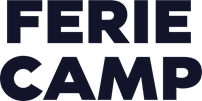 8
Layout af FLYER – vigtige pointer
Blikfang
I kan vælge at jeres program også skal være jeres flyer og deles ud. Men I kan også designe en simpel flyer i stedet for. En simpel flyer kan hurtigt skabe interesse hos børnene uden at være alt for teksttung.
Før I går i gang skal I tage stilling til, om jeres flyer skal have én eller to sider.
En god flyer har oftest et blikfang. Det kan enten være I form af et billede, en illustration eller et ikon.
Minimér mængden af tekst på jeres flyer.
Husk at FerieCamp navnet skal fremstå tydeligt I overskriften på jeres flyer.
Husk altid at have Københavns Kommunes logo på jeres flyers (skal fremgår I småt).
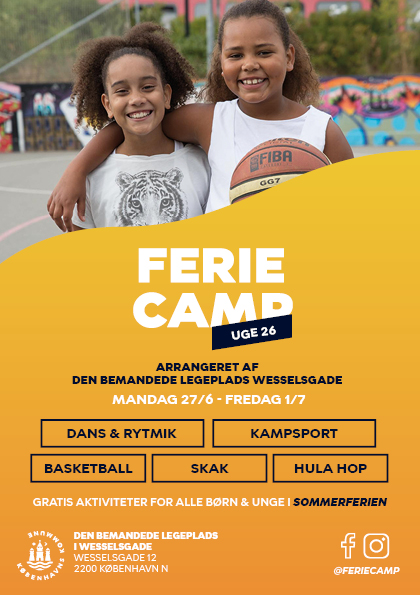 FerieCamp navnet skal fremgår tydeligt på jeres flyers
Programnedslag med udvalgte aktiviteter fra programmet
KK’s logo skal være på jeres flyers I småt
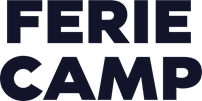 9
Tre gode eksempler på en flyer
Hvis i vælger at bruge FerieCamps skabeloner (de tilsendte PowerPoint skabeloner), så har vi lavet tre forskellige skabeloner pr. ferie, som minder om nedenstående. Vælg den skabelon som passer jeres behov bedst.
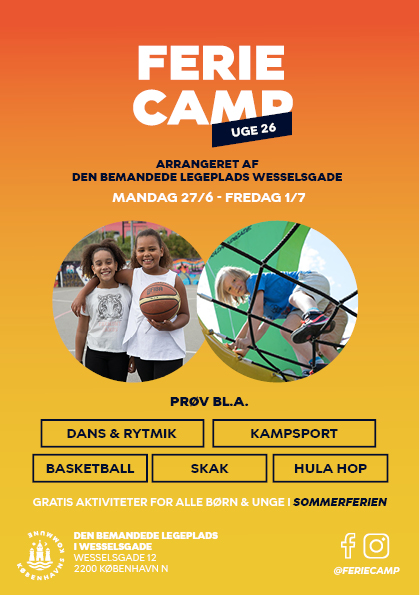 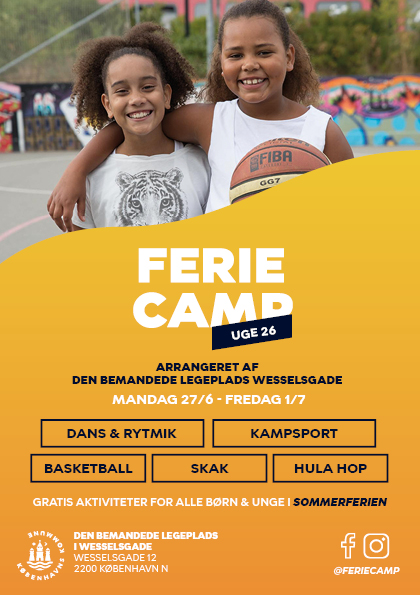 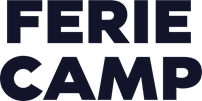 10
Skrifttypen: KBH
Vigtigt! 

Skrifttypen KBH tilhører Københavns Kommune og må udelukkende bruges af medarbejdere som kommunikerer på vegne af kommunen.
Vi anbefaler skrifttypen KBH anvendes ved layout af programmer og flyers.  
Skrifttypen kan downloades på KK’s hjemmeside via følgende link: https://design.kk.dk/download 
Den enkelte skrifttype kan herefter 
   åbnes og installeres
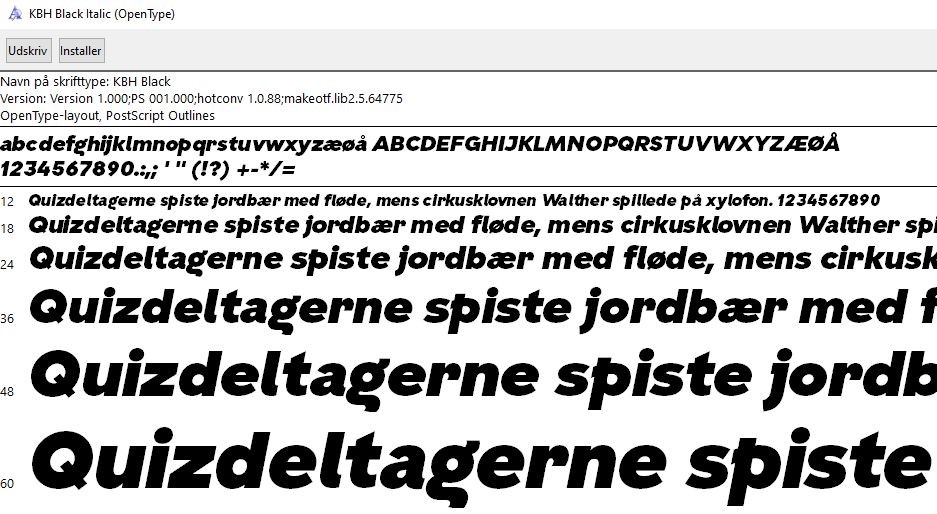 Københavns Kommune
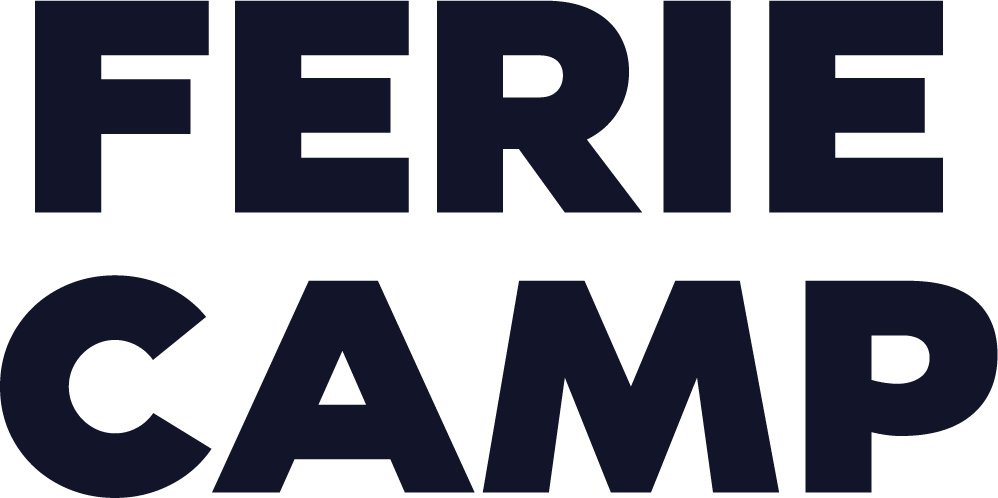 Brug for hjælp?- Kontakt FerieCamp sekretariatet på 2033 7520
Sidehoved
11